Herní enginy
Lukáš Caha
[Speaker Notes: poznámka]
Co to asi tak je?

K čemu mi to bude?

A z jakých enginů si můžu vybrat?
1.11.2016
Dopplerův MaFin
2
Jak to funguje?
Funkce
Renderování
Zvuk
Fyzika
16.11.2016
Dopplerův MaFin
3
Výhody
Rychlost programování
Jednoduchost
Všestranost
16.11.2016
Dopplerův MaFin
4
Nevýhody
Upravitelnost
Omezené funkce
Náročné renderování
16.11.2016
Dopplerův MaFin
5
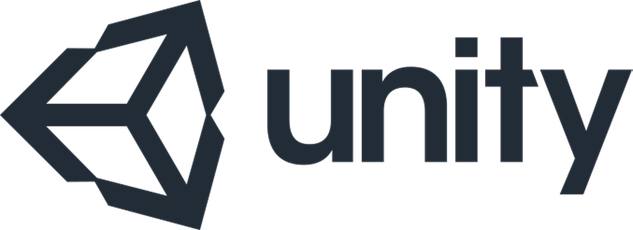 3D i 2D
Profesionální
Velká komunita vývojářů
16.11.2016
Dopplerův MaFin
6